1 Mühlhausen around 1650 (Matthäus Merian)
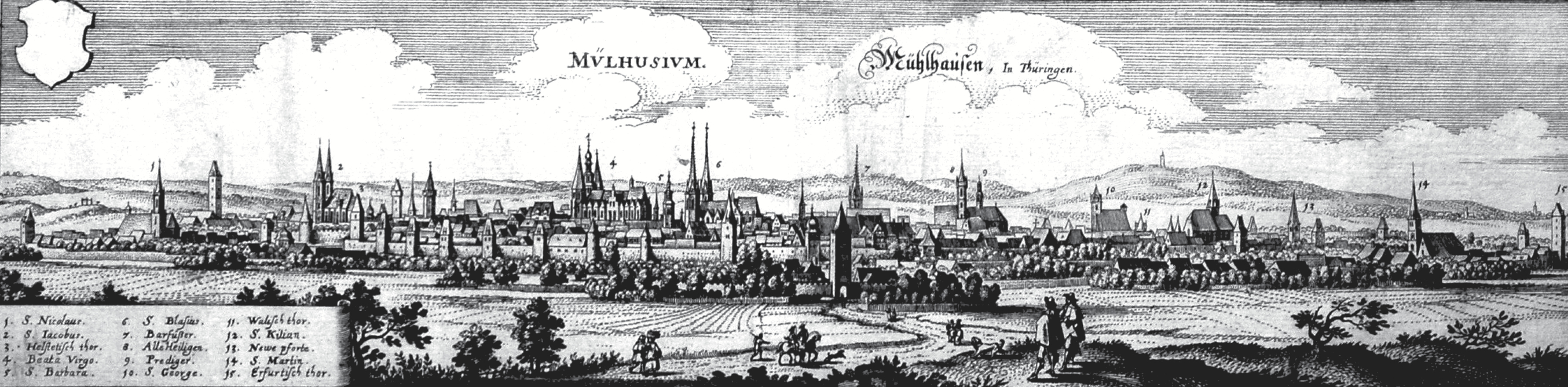 Early Music, Volume 44, Issue 3, 1 August 2016, Pages 449–460, https://doi.org/10.1093/em/caw063
The content of this slide may be subject to copyright: please see the slide notes for details.
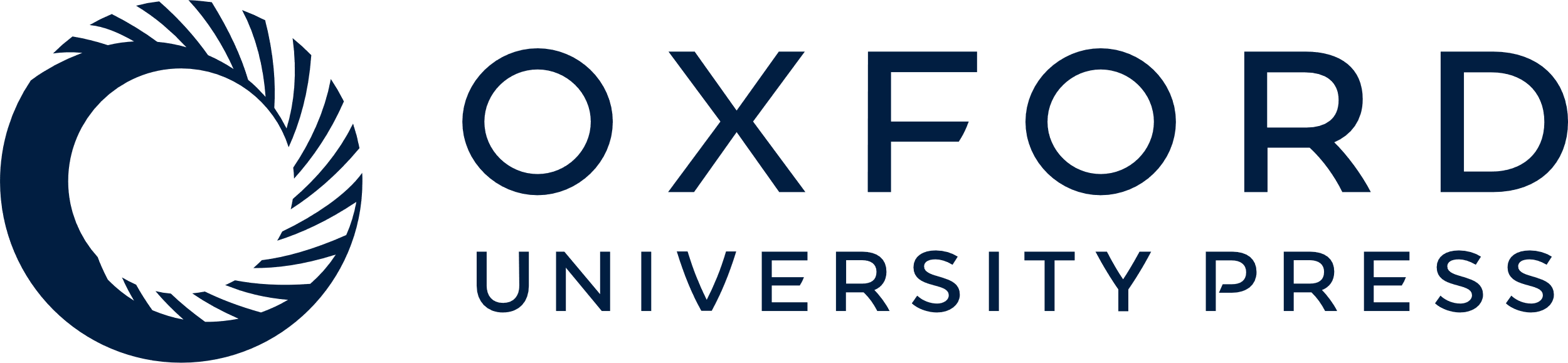 [Speaker Notes: 1 Mühlhausen around 1650 (Matthäus Merian)


Unless provided in the caption above, the following copyright applies to the content of this slide: © The Author 2016. Published by Oxford University Press. All rights reserved.]
2 Title-page of Johann Georg Ahle’s concerto for the inauguration of the Mühlhausen town council in 1682, Als ...
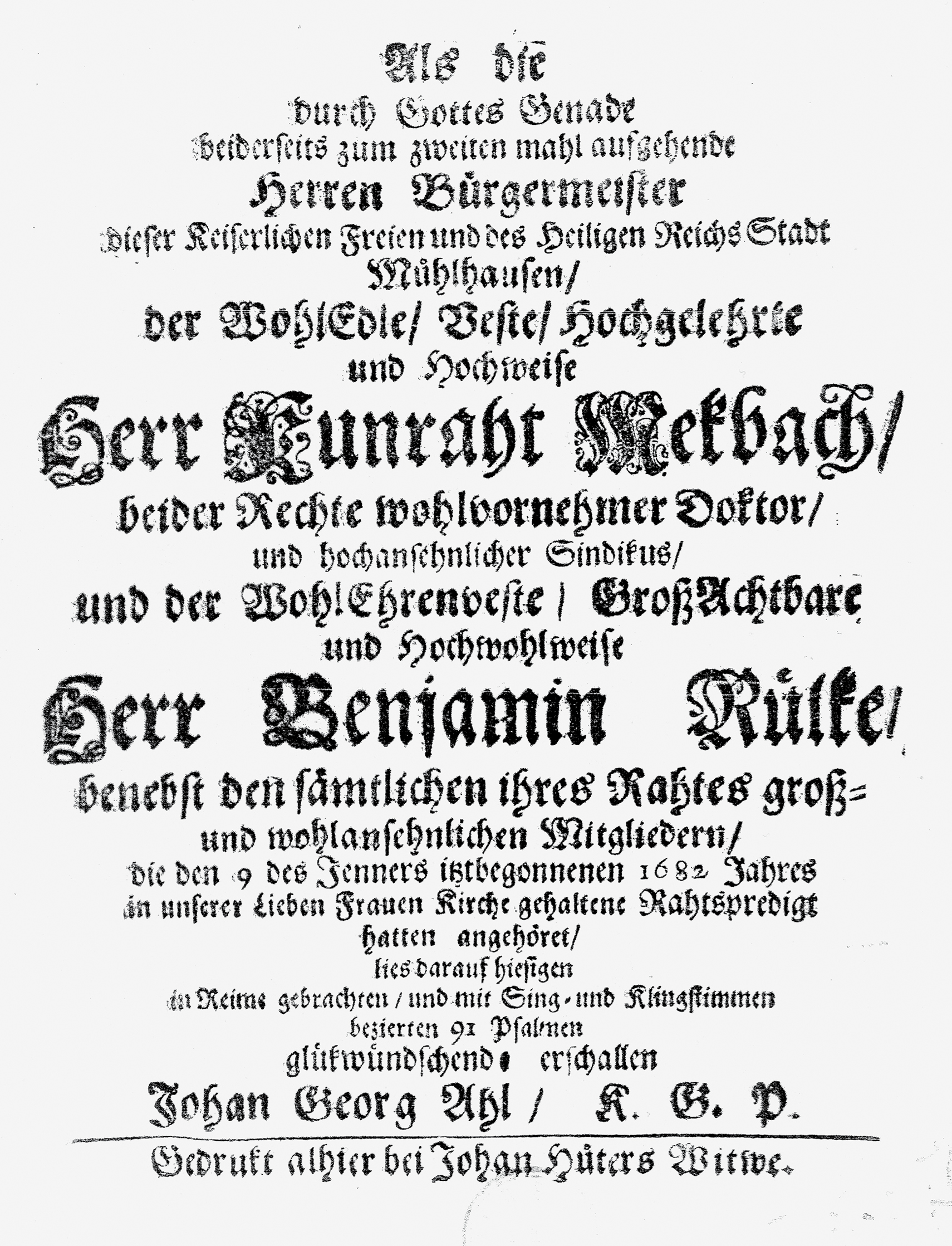 Early Music, Volume 44, Issue 3, 1 August 2016, Pages 449–460, https://doi.org/10.1093/em/caw063
The content of this slide may be subject to copyright: please see the slide notes for details.
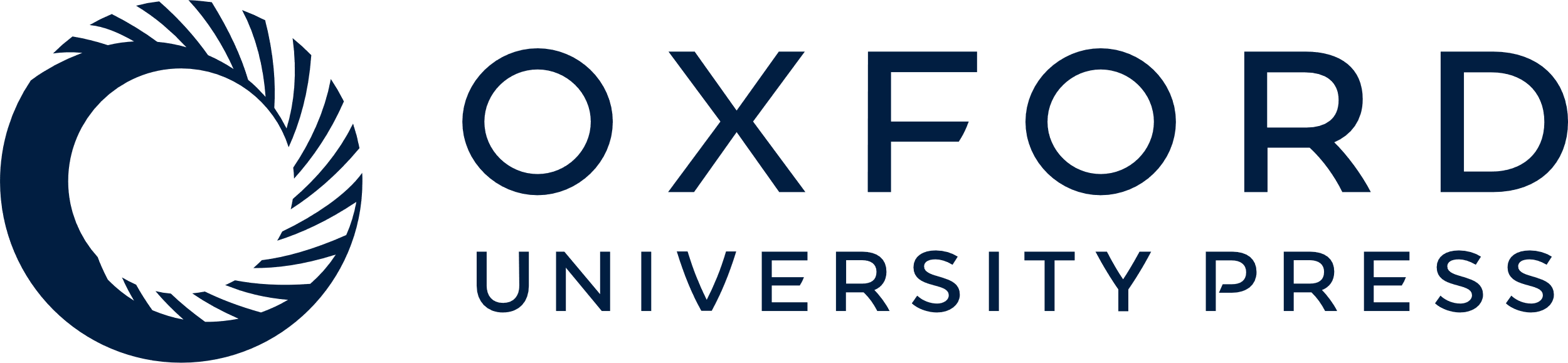 [Speaker Notes: 2 Title-page of Johann Georg Ahle’s concerto for the inauguration of the Mühlhausen town council in 1682, Als die durch Gottes Genade beiderseits zum zweiten mahl aufgehende Herren Bürgermeister... in unserer Lieben Frauen Kirche gehaltene Rahtspredigt hatten angehöret (Staatsbibliothek zu Berlin—Preußischer Kulturbesitz, Musikabteilung mit Mendelssohn-Archiv, Mus. Ant. 148 (Ahle))


Unless provided in the caption above, the following copyright applies to the content of this slide: © The Author 2016. Published by Oxford University Press. All rights reserved.]
3 Title-page of Johann Sebastian Bach’s concerto for the inaguration of the Mühlhausen town council in 1708, ...
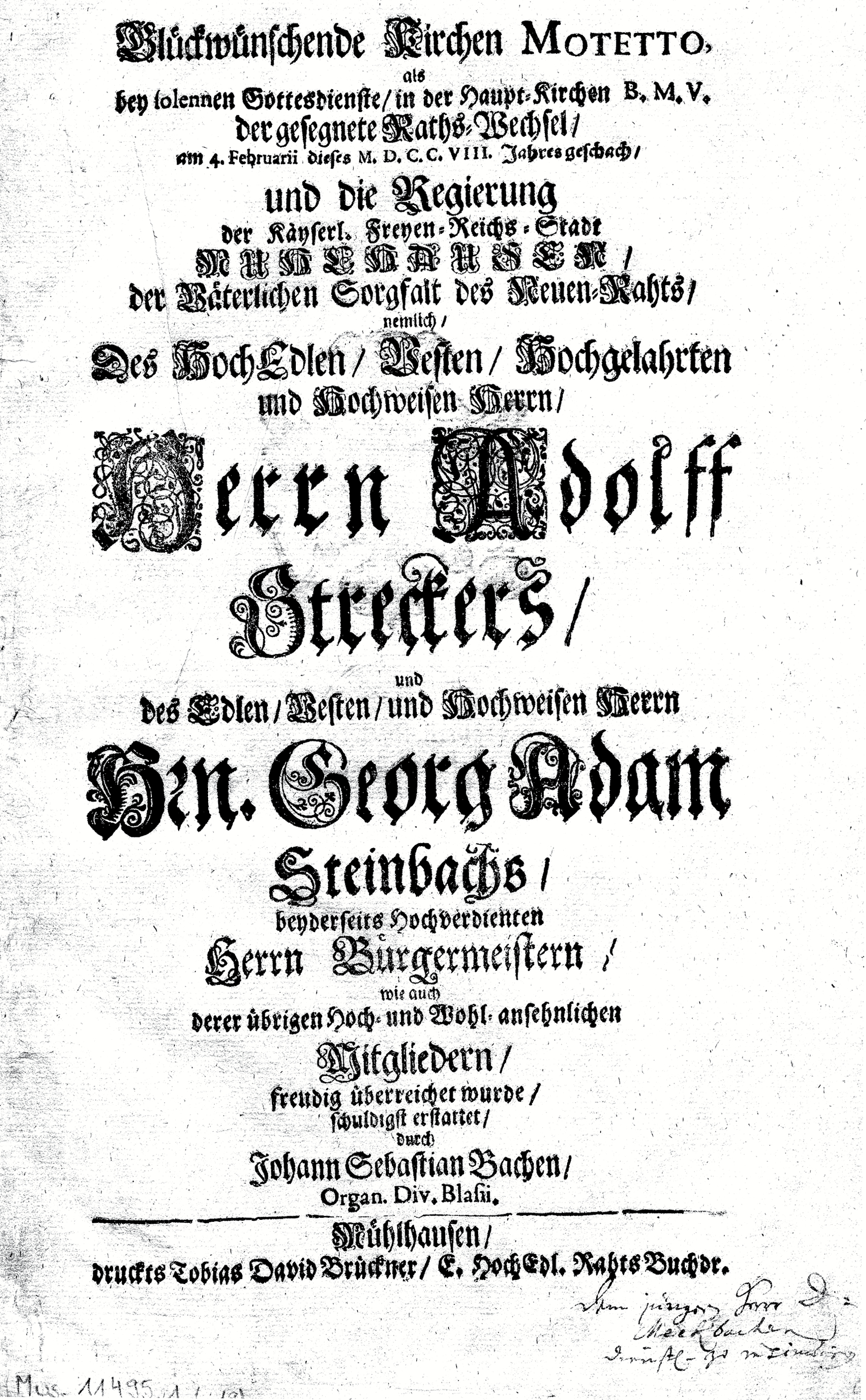 Early Music, Volume 44, Issue 3, 1 August 2016, Pages 449–460, https://doi.org/10.1093/em/caw063
The content of this slide may be subject to copyright: please see the slide notes for details.
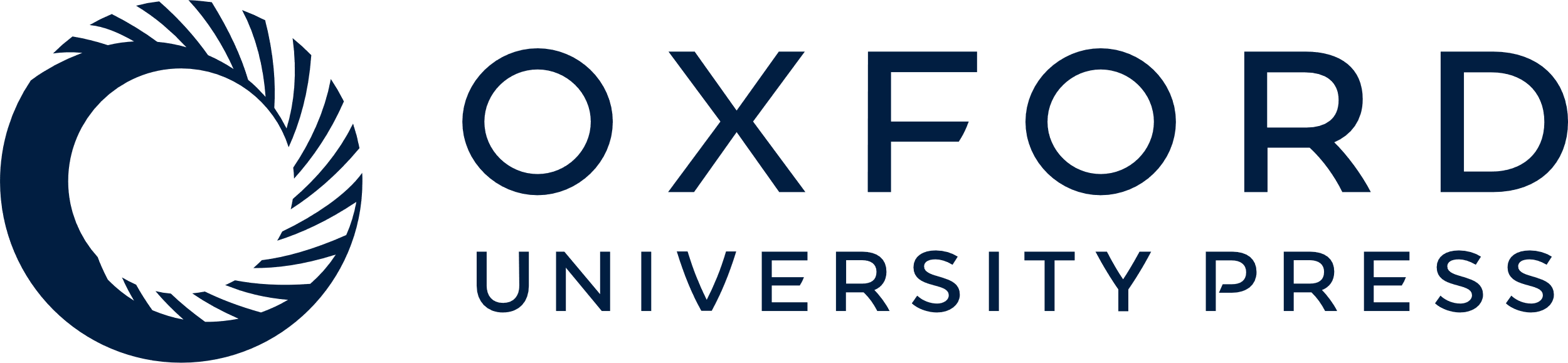 [Speaker Notes: 3 Title-page of Johann Sebastian Bach’s concerto for the inaguration of the Mühlhausen town council in 1708, Gott ist mein Königbwv71 (Staatsbibliothek zu Berlin—Preußischer Kulturbesitz, Musikabteilung mit Mendelssohn-Archiv, Mus. 11495 (Bach))


Unless provided in the caption above, the following copyright applies to the content of this slide: © The Author 2016. Published by Oxford University Press. All rights reserved.]
4 Output of printed music in Mühlhausen by decade, 1650–1710
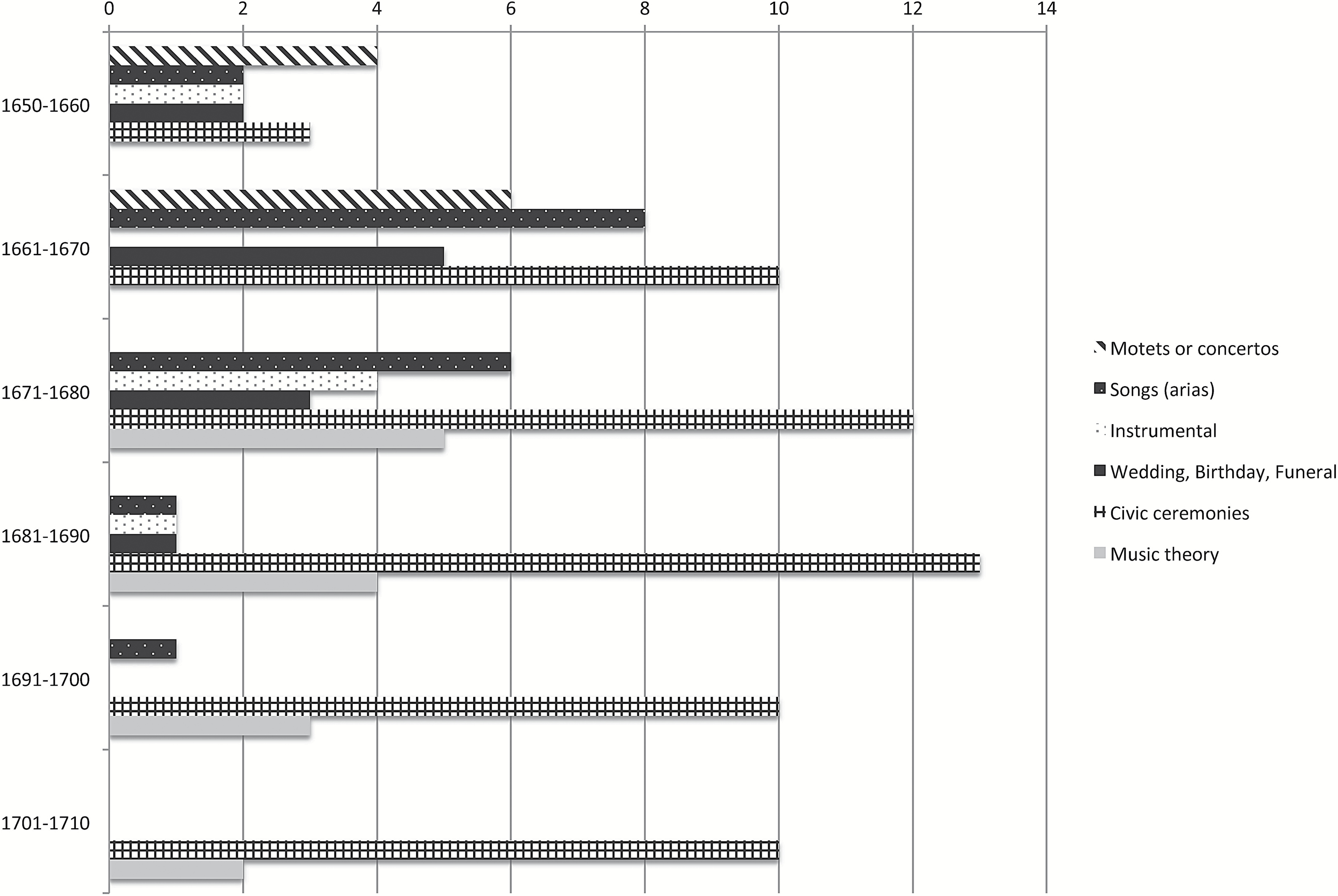 Early Music, Volume 44, Issue 3, 1 August 2016, Pages 449–460, https://doi.org/10.1093/em/caw063
The content of this slide may be subject to copyright: please see the slide notes for details.
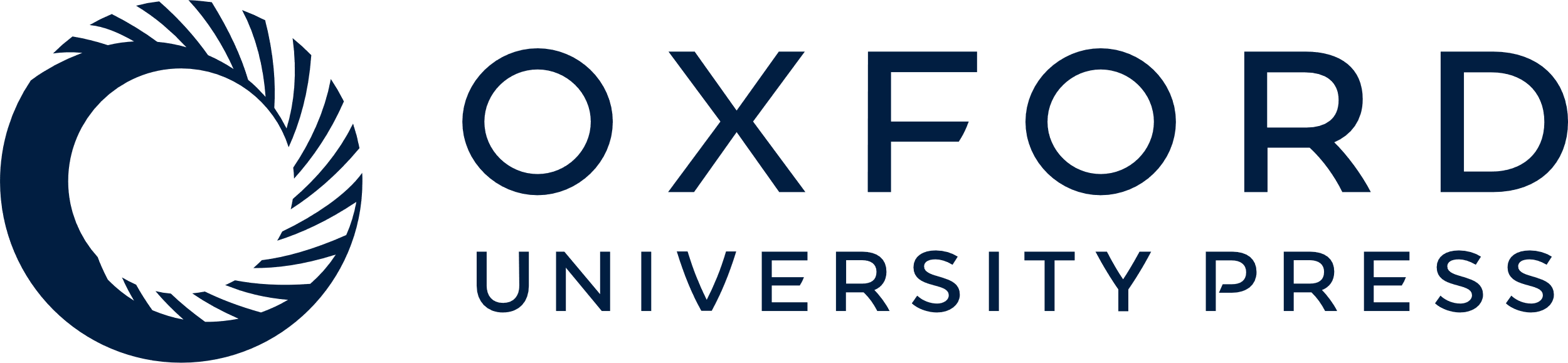 [Speaker Notes: 4 Output of printed music in Mühlhausen by decade, 1650–1710


Unless provided in the caption above, the following copyright applies to the content of this slide: © The Author 2016. Published by Oxford University Press. All rights reserved.]
Ex.1 Johann Georg Ahle, Neujahrslied (1680), prelude
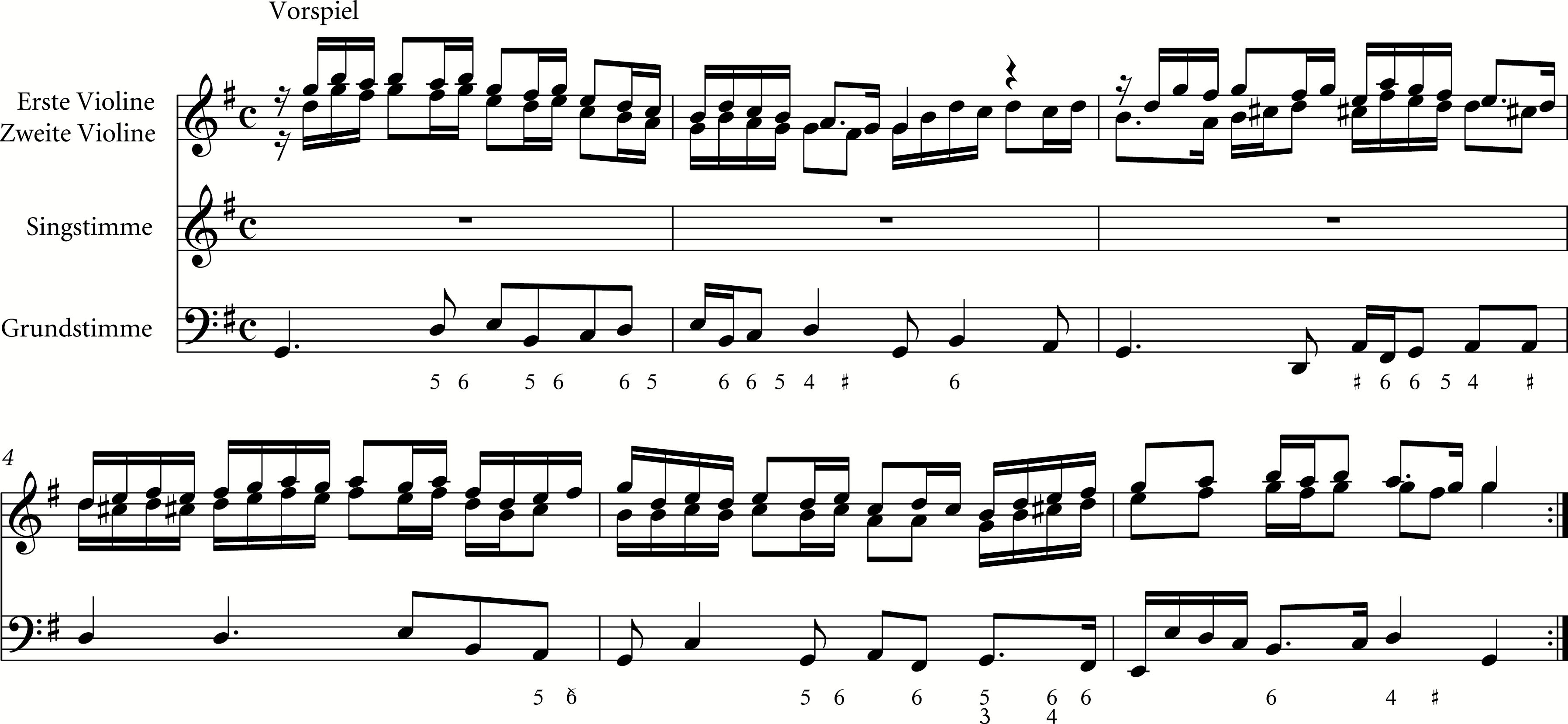 Early Music, Volume 44, Issue 3, 1 August 2016, Pages 449–460, https://doi.org/10.1093/em/caw063
The content of this slide may be subject to copyright: please see the slide notes for details.
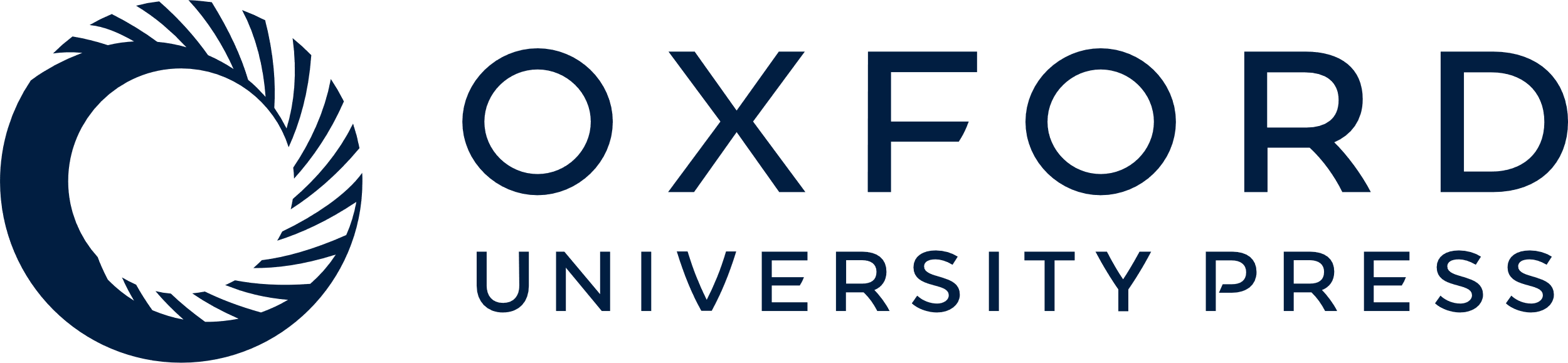 [Speaker Notes: Ex.1 Johann Georg Ahle, Neujahrslied (1680), prelude


Unless provided in the caption above, the following copyright applies to the content of this slide: © The Author 2016. Published by Oxford University Press. All rights reserved.]
Ex.2 Johann Georg Ahle, Neujahrslied (1680), aria, also showing parodied text given in Unstrutischer Apollo ...
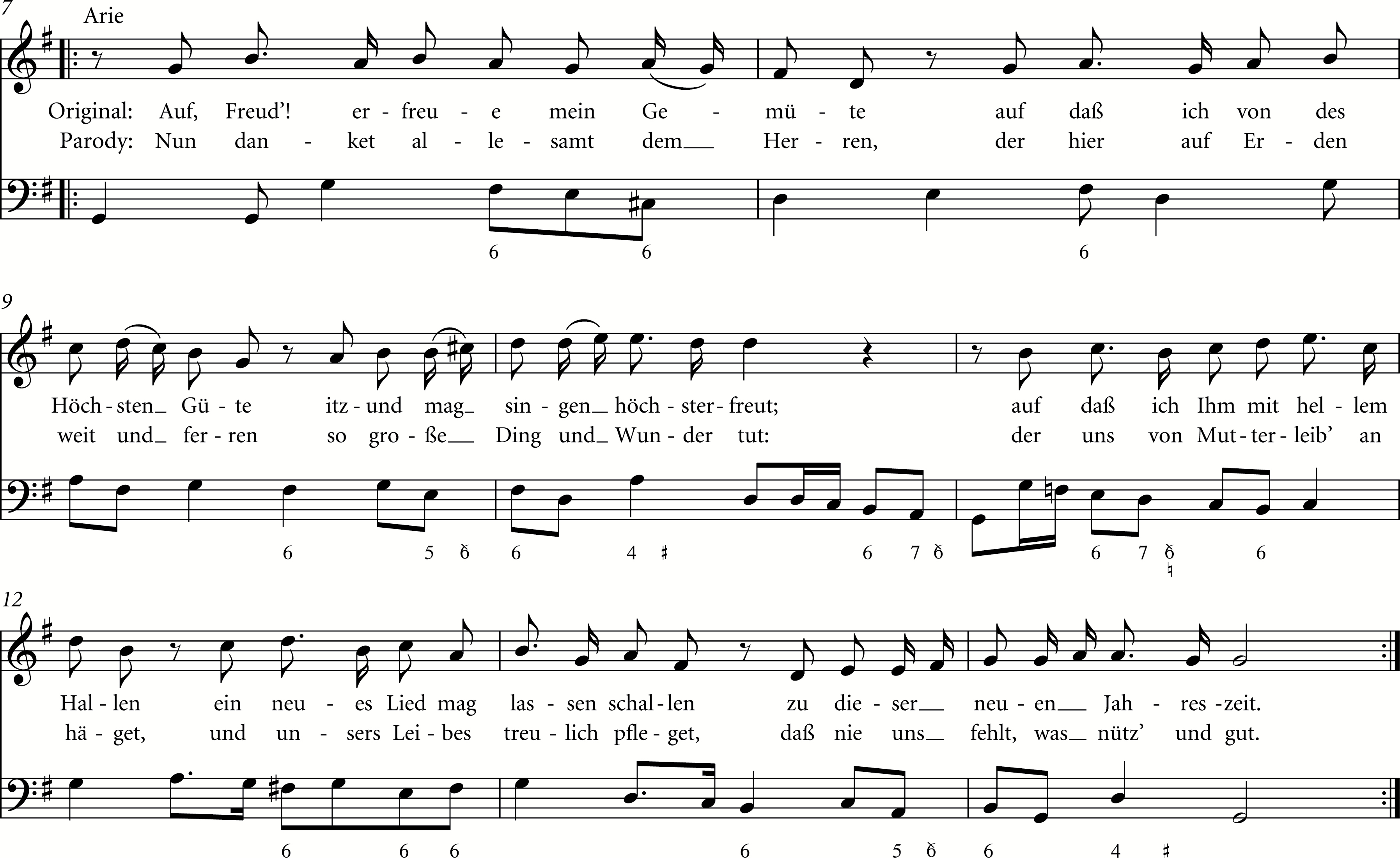 Early Music, Volume 44, Issue 3, 1 August 2016, Pages 449–460, https://doi.org/10.1093/em/caw063
The content of this slide may be subject to copyright: please see the slide notes for details.
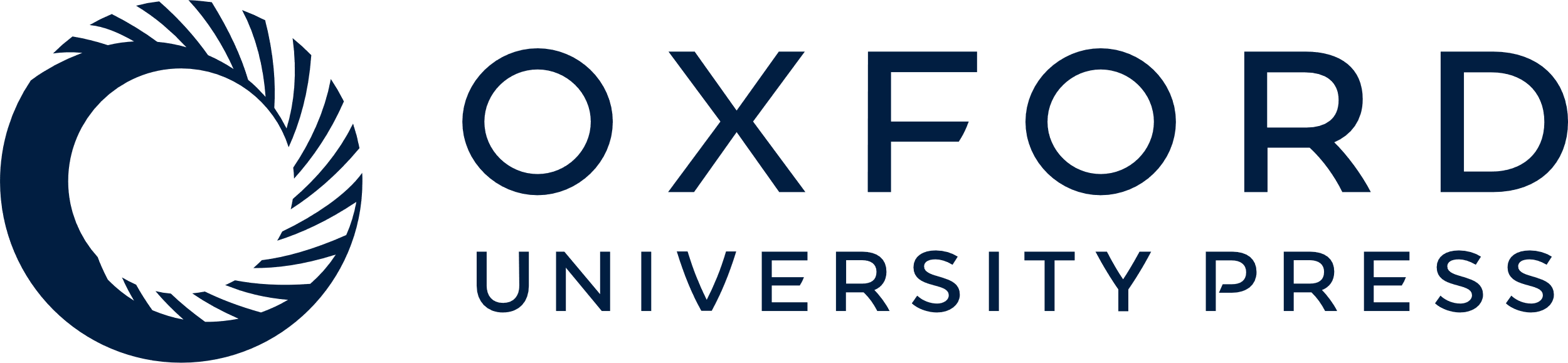 [Speaker Notes: Ex.2 Johann Georg Ahle, Neujahrslied (1680), aria, also showing parodied text given in Unstrutischer Apollo (1681)


Unless provided in the caption above, the following copyright applies to the content of this slide: © The Author 2016. Published by Oxford University Press. All rights reserved.]